EĞİTİM HUKUKU
DOÇ. DR. PELİN TAŞKIN
Eğitimle İlgili Yasal Düzenlemeler
1739 - Milli Eğitim Temel Kanunu
222 - İlköğretim ve Eğitim Kanunu
652 - MEB Teşkilat ve Görevleri Hakkında KHK
430 - Tevhid-i Tedrisat (Öğretim Birliği) Kanunu
3308 - Mesleki Eğitim Kanunu
2547 - Yükseköğretim Kanunu
5580 - Özel Öğretim Kurumları Kanunu
657 - Devlet Memurları Kanunu
MEB’na Bağlı Eğitim Kurumları Yöneticilerinin Görevlendirilmelerine İlişkin Yönetmelik
Eğitimle İlgili Yasal Düzenlemeler
1739 - Milli Eğitim Temel Kanunu
Türk eğitim sisteminin omurgasını şekillendirir.
Milli eğitimin üç genel amacını (Md.2) 14 temel ilkesini (Md. 4-17) belirler. 
Eğitim sisteminin yapısını örgün ve yaygın eğitim olarak iki bölüme ayırır. 
Örgün eğitim basamakları: 
Okul Öncesi Eğitim, 
İlköğretim, 
Ortaöğretim ve 
Yükseköğretim
Eğitimle İlgili Yasal Düzenlemeler
1739 - Milli Eğitim Temel Kanunu
Yaygın eğitim: 
“Örgün eğitim sistemine hiç girmemiş yahut, herhangi bir kademesinde bulunan veya bu kademeden çıkmış vatandaşlara, örgün eğitimin yanında veya dışında verilen eğitimdir.”
Eğitimle İlgili Yasal Düzenlemeler
222 - İlköğretim ve Eğitim Kanunu
“İlköğretim, kadın erkek bütün Türklerin milli gayelere uygun olarak bedeni, zihni ve ahlaki gelişmelerine ve yetişmelerine hizmet eden temel eğitim ve öğretimdir.”
Eğitimle İlgili Yasal Düzenlemeler
222 - İlköğretim ve Eğitim Kanunu
Okula Başlama Yaşı:
Okulöncesi Eğitim ve İlköğretim Kurumları Yönetmeliğinde (Md. 11) belirlenmiştir:
66 ayını dolduran çocukların ilkokula kaydı yapılır.
60 – 65 ay: Velinin yazılı isteği ile kaydedilir. 
66, 67 ve 68 ay: Velinin dilekçesiyle 1 yıl ertelenebilir 
69, 70 ve 71 ay: İlkokula başlamaya hazır olmadıklarını belgeleyen sağlık raporu ile 1 yıl ertelenebilir 
72 ay ve üzeri: Zorunlu kaydedilir.
Eğitimle İlgili Yasal Düzenlemeler
652 - MEB Teşkilat ve Görevleri Hakkında KHK
Millî Eğitim Bakanlığının kuruluş, görev, yetki ve sorumluluklarını düzenler. 
Bakanlık, merkez, taşra ve yurtdışı teşkilatı olmak üzere üç ana yapıdan oluşur.
Millî Eğitim Şûrası Bakanlığın en yüksek danışma kuruludur.
Şûranın toplanmasıyla ilgili sekreterya işlerini Talim ve Terbiye Kurulu Başkanlığı yürütür.
Eğitimle İlgili Yasal Düzenlemeler
430 - Tevhid-i Tedrisat (Öğretim Birliği) Kanunu
3 Mart 1924’te çıkarıldı. 
Tüm eğitim ve öğretim kurumları Maarif Vekaleti (Milli Eğitim Bakanlığı) bünyesinde toplanmıştır. 
Darülfünun’da (İstanbul Üniversitesi) imam ve hatip yetiştirilmesi amacıyla bir İlahiyat Fakültesi kurulması kararlaştırılmıştır. 
Kanun, Anayasanın 174. maddesinde düzenlenen inkılap kanunlarının korunması kapsamında anayasal koruma altındadır.
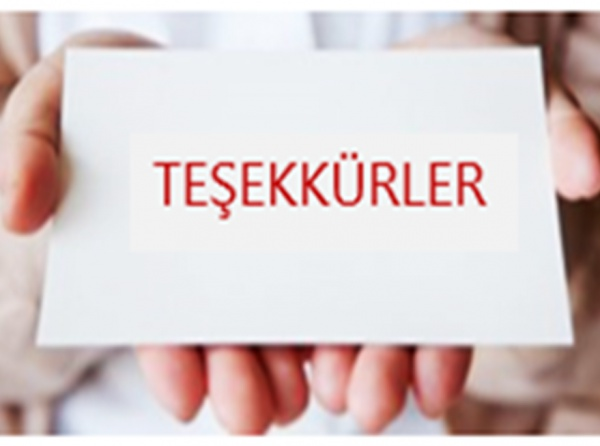 Görsel kaynağı: http://eleskirtaihl.meb.k12.tr/icerikler/tesekkurler-ak-temizlik_4185632.html
31.01.2020
9